BOX
LADDER
An Animated Presentation Template
Box Ladder: Slide 1
TOPIC 3
TOPIC 4
The quick brown fox
jump over the lazy dog. The quick brown fox jump over the lazy dog.
The quick brown fox
jump over the lazy dog. The quick brown fox jump over the lazy dog.
TOPIC 1
TOPIC 2
The quick brown fox
jump over the lazy dog. The quick brown fox jump over the lazy dog.
The quick brown fox
jump over the lazy dog. The quick brown fox jump over the lazy dog.
Box Ladder: Slide 2
1
2
3
STAT 1
STAT 2
STAT 3
STEP
STEP
STEP
The quick brown fox jump over the lazy dog
The quick brown fox jump over the lazy dog
The quick brown fox jump over the lazy dog
OVERVIEW
OVERVIEW
OVERVIEW
The quick brown fox
jumped over the lazy dog. The quick brown fox jumped over the lazy dog.
Box Ladder: Slide 3
40%
1
STAT 2
2
3
30%
STAT 2The quick brown fox jump over the lazy dog
30%
STAT 3
STAT 1
STAT 3The quick brown fox jump over the lazy dog
STAT 1The quick brown fox jump over the lazy dog
The quick brown fox
jumped over the lazy dog. The quick brown fox jumped over the lazy dog.
Box Ladder: Slide 4
STAT 1The quick brown fox jumped over the lazy dog
The quick brown fox jumped over the lazy dog
The quick brown fox jumped over the lazy dog
The quick brown fox jumped over the lazy dog
01
OVERVIEW
OVERVIEW
OVERVIEW
STAT 2The quick brown fox jumped over the lazy dog
02
STAT 3The quick brown fox jumped over the lazy dog
03
Box Ladder : Slide 5
The quickbrown fox
jumped over the lazy dog. The quick brown fox jumped over the lazy dog.
TOPIC 3The quick brown fox jumped
TOPIC 3
TOPIC 2
TOPIC 1
The quickbrown fox
jumped over the lazy dog. The quick brown fox jumped over the lazy dog.
TOPIC 2The quick brown fox jumped
The quickbrown fox
jumped over the lazy dog. The quick brown fox jumped over the lazy dog.
TOPIC 1The quick brown fox jumped
Box Ladder: Slide 6
80%
The quick brown fox jumped over the lazy dog
100%
The quick brown fox jumped over the lazy dog
40%
The quick brown fox jumped over the lazy dog
60%
The quick brown fox jumped over the lazy dog
TITLE HERE
20%
The quick brown fox jumped over the lazy dog
START
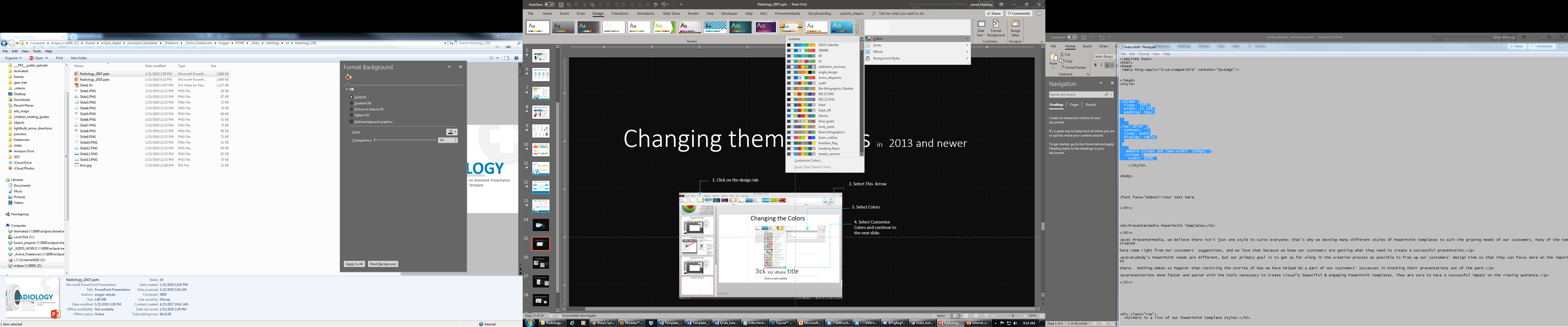 Changing theme Colors in PowerPoint 2013 and newer
4. Select Customize Colors and continue to slide 18.
3. Select Colors
2. Select This  Arrow
1. Click on the design tab
Changing theme Colors in PowerPoint 2010
3. Create New Theme Colors and continue to Slide 18
2. Select Colors
1. Click on the design tab
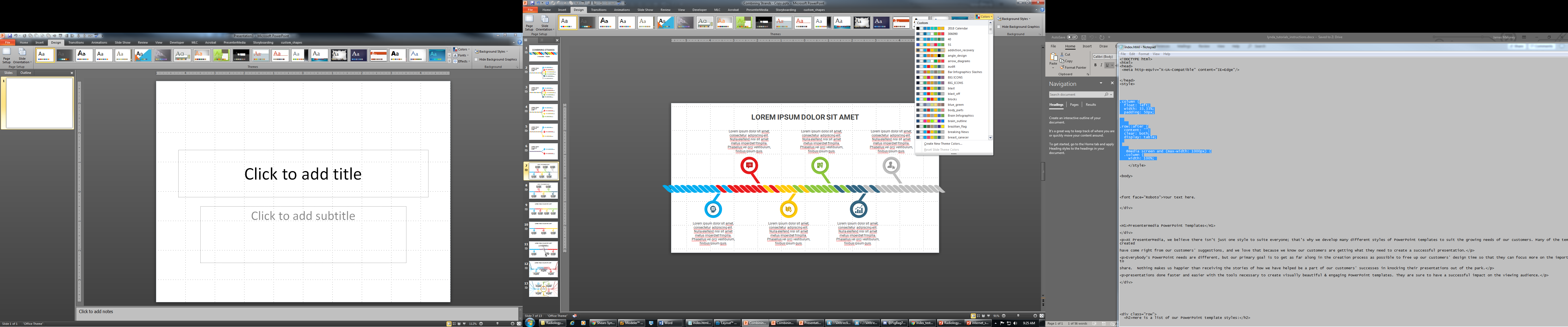 Change Theme Colors PowerPoint Mac 2008
1. Expand Document Theme
2. Click Create Theme Colors
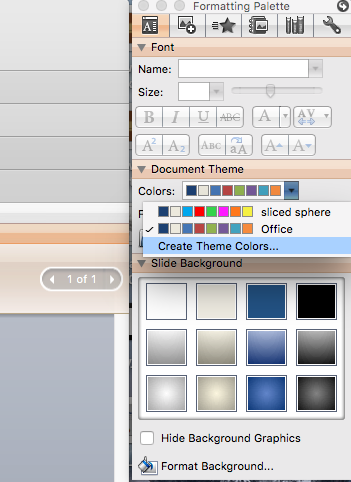 3. Change Accent Colors
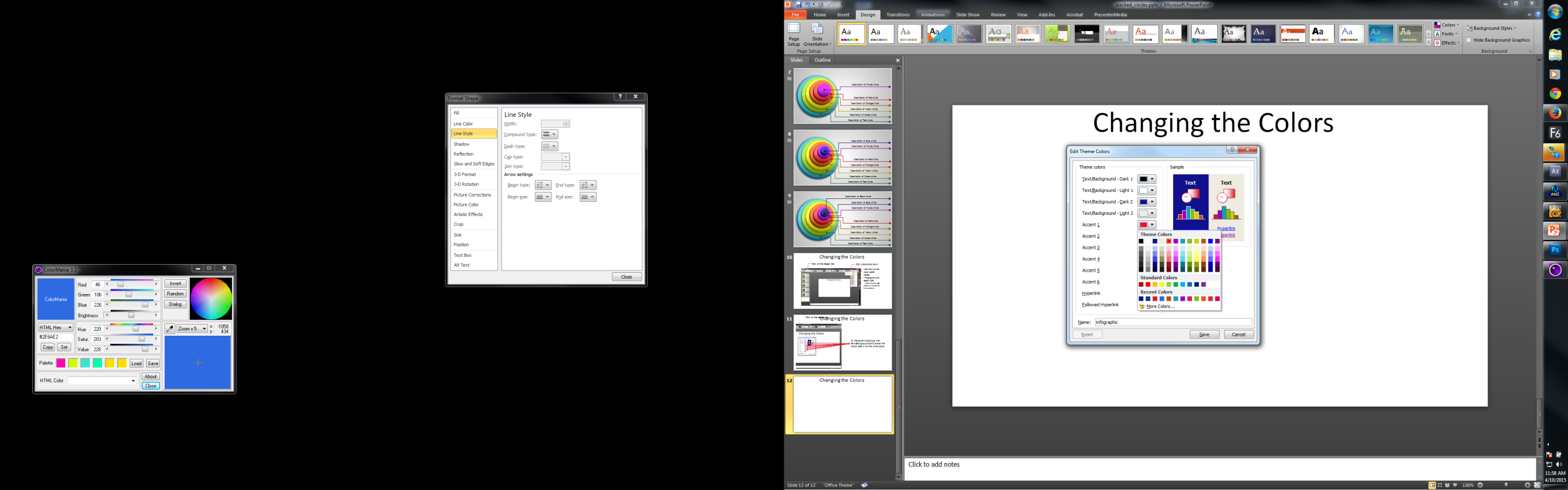 Change Theme Colors PowerPoint Mac 2011
1. Expand Document Theme
2. Click Create Theme Colors
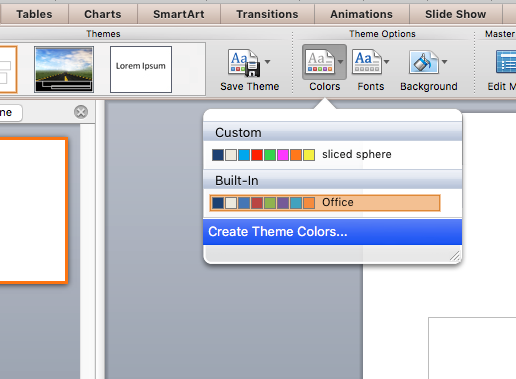 3. Change Accent Colors
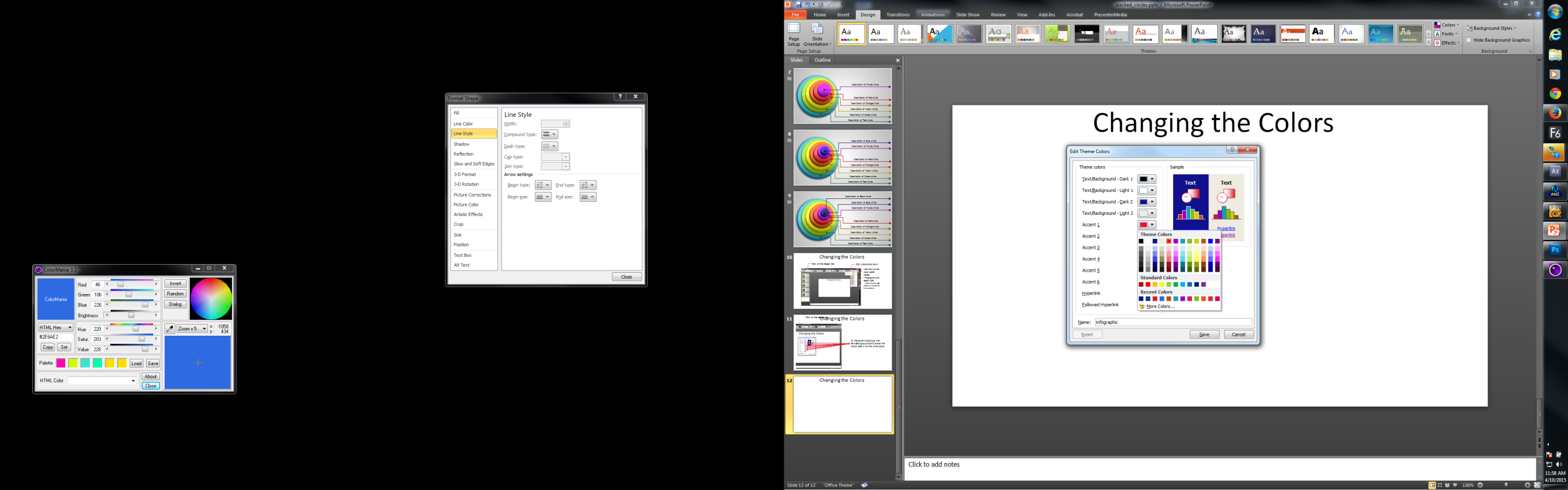 Changing the Individual Accent theme Colors
All the accents plus the Text/Background-Dark2 are what control the colors in this template.
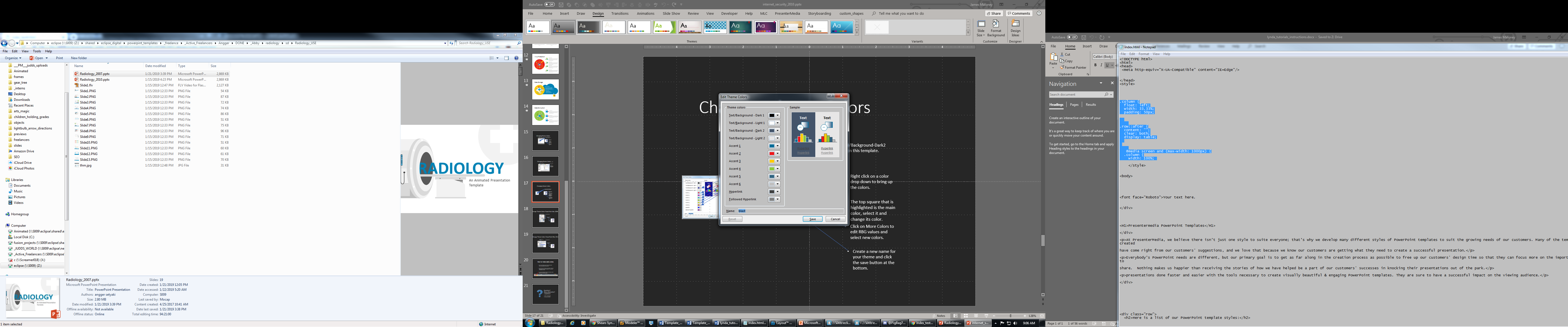 Left click on a color drop down to bring up the colors.
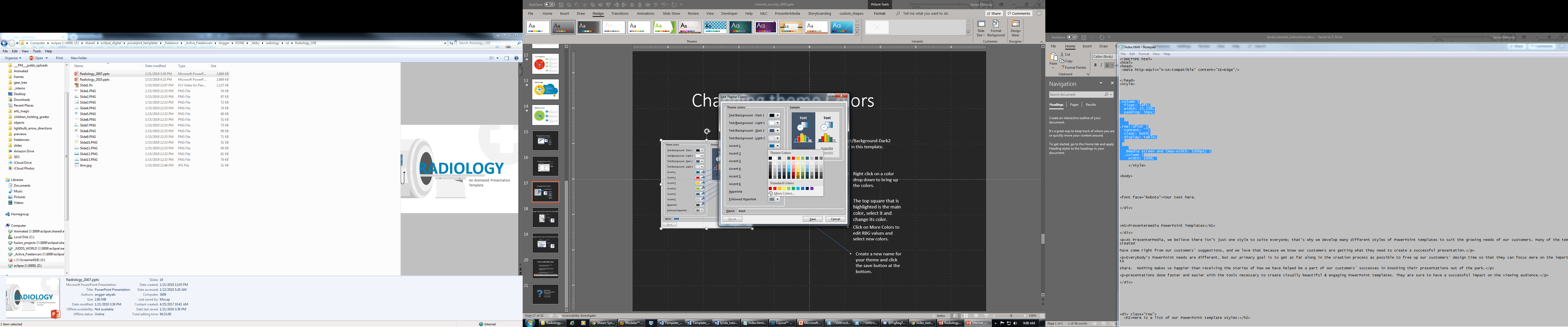 The top square that is highlighted is the main color, select it and change its color.
Click on More Colors to edit RBG values and select new colors.
Create a new name for your theme and click the save button at the bottom.
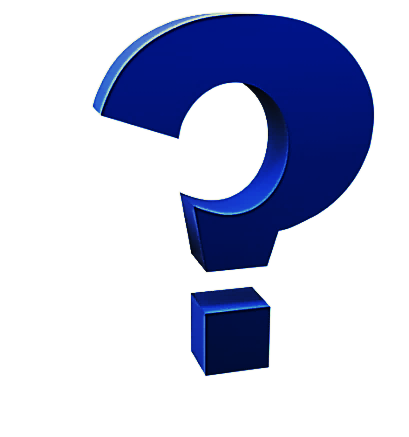 Questions?More Information?
PresenterMedia.com
support@presentermedia.com

4416 S. Technology Dr
Sioux Falls, SD 57106